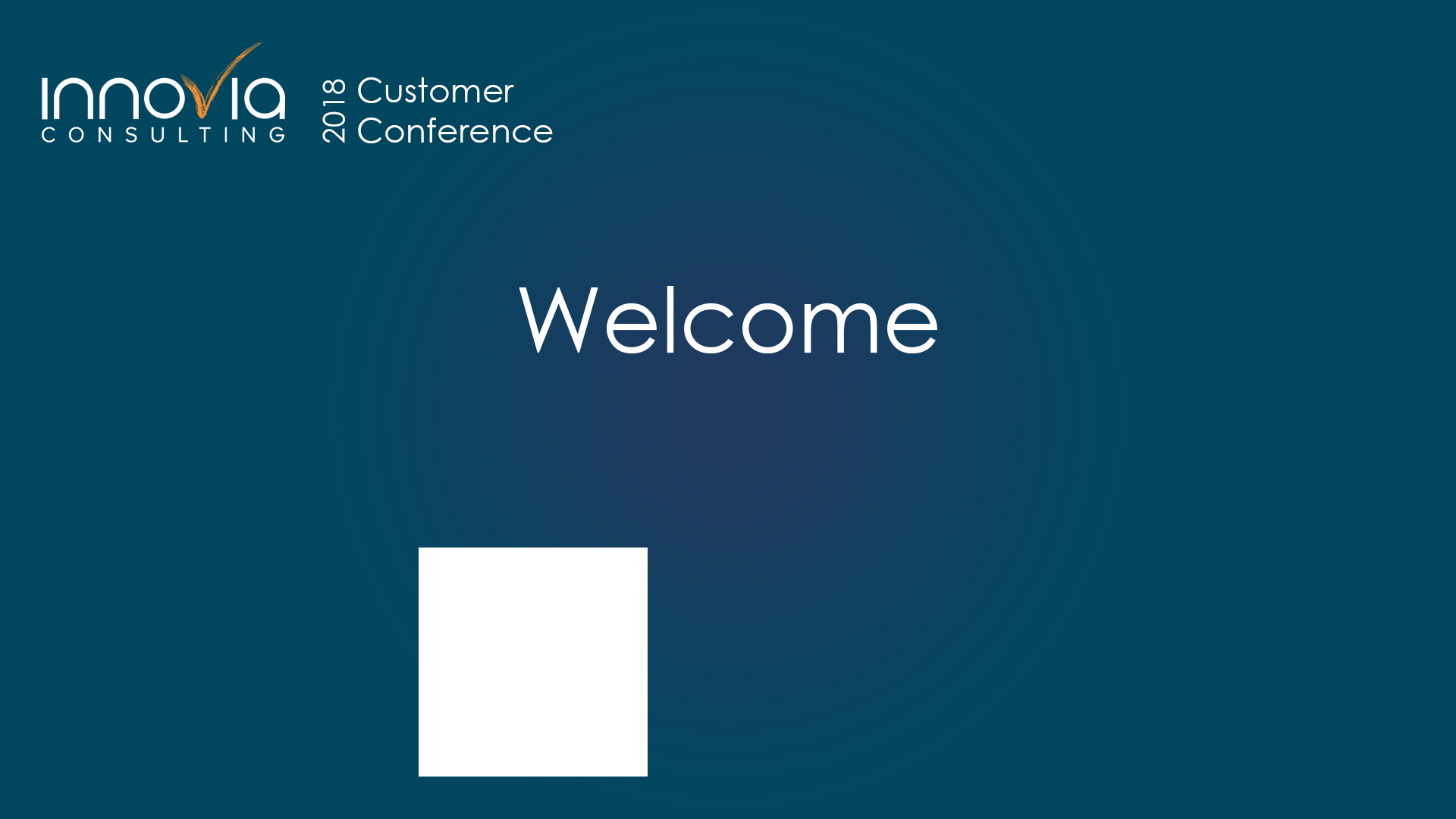 Reserved for Intro Picture
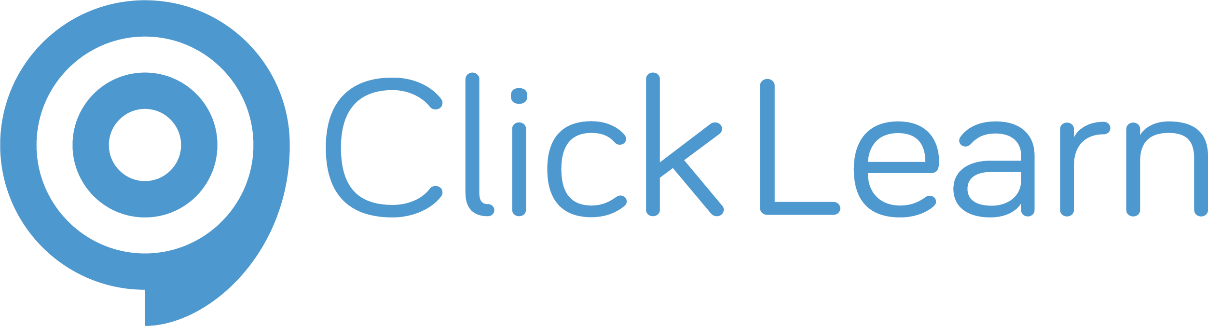 Please contact Tim for Assistance
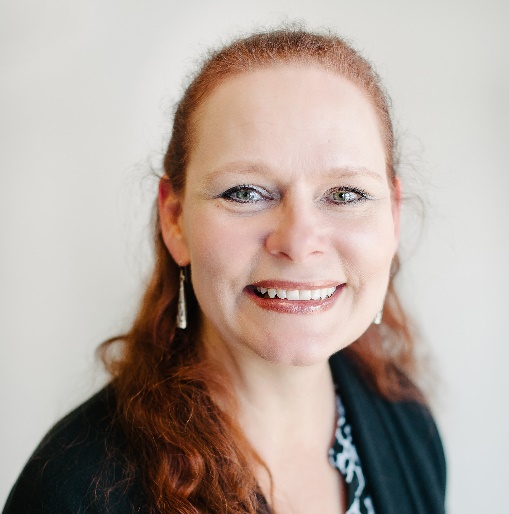 Marlene Mankin
Application Consultant
mmankin@innovia.com
Picture
[Speaker Notes: Welcome to ‘Using ClickLearn to create customized NAV training videos & documentation.  My name is Marlene Mankin, I have been with Innovia for almost 4 years.  I will be your guide today as we move through what ClickLearn is and how it can help your Business.]
What is ClickLearn?
ClickLearn is a Knowledge capturing tool that helps you turn any task in your business into a full set of learning materials.
[Speaker Notes: We can define ClickLearn as a capturing tool that helps turn any task in your business into a full set of learning materials. 

Today we will go through 
ClickLearn features, 
some best practices
and a short demo with a peak into a what an E-Learning portal could look like through clicklearn. 

Has anyone heard of ClickLearn before?]
What can ClickLearn do for you?
Written Material
Training Documentation
PDF Documentation
PowerPoint slides

 E-Learning Portal
On-Screen Assistant
Easy to maintain
Video Guides
[Speaker Notes: ClickLearn will create Training Documentation, PDFs and PowerPoint slides

There is an On-Screen Assistant
the assistant comes out onto the screen to walks you through a task or process
It is easily maintained
Once you create the documentation - if you change a process in NAV you record the change and replace or merge into the existing recording
After producing your recording it creates Video Guides
ShowMe, TryMe & TestMe – 
We’ll go through these in more detail later when we look at the E-Learning portal]
ClickLearn (cont.)
Update to newer versions of Dynamics NAV

 Record/document in multiple languages

 On-Screen Assistant can be merged into NAV’s help

 Publish to SharePoint, a Web Site, etc.
[Speaker Notes: Material easily updated with new versions of Dyn NAV and into multiple languages
ClickLearn allows you to ‘Convert’ an old version of documentation into a newer version through a NAV Converter.  It updates screen shots, etc. 
Option to record in multiple languages  and will allow you to take an existing recording and translate to another language.  Does anyone what to guess how many languages?  
ClickLearn has 45 languages set up and has a total of 60 built into their templates.
http://www.clicklearn.dk/voicecloud
And in the future - they are plan on utilizing a new feature from Amazon that pauses and emphasizes the words in a sentence call Polly.  
On-Screen Assistant can be merged into NAV’s help
Your users would be able to go to the ?help on NAV

You can Publish to SharePoint, a Web Site, etc. and make available via iPad, iPhone, etc.]
Best Practices
Identify Key processes with each department

Outline the recordings needed to be performed

What questions to ask to help to decide what to record?
What would a new employee require in terms of training?
Are there infrequently performed operations (monthly, yearly, etc.)?
Processes within/across departments that need training?
Should you break up the processes into sub-processes to give the best result for the user?
[Speaker Notes: 1. Identify Key processes with each department
Outline the recordings needed to be performed
* Maybe how to add a new customer, or how to enter a vendor – you can even add notes that can inform the employee on when to make ‘tax exempt’ etc.
What questions to ask to help to decide what to record?
What would a new employee require in terms of training?
*  Is there training all new users need to go through?   how to login, processes like Vendors and Customers (maybe customers are only added from a Contact and then created)  Can anyone think of any others?
Are there infrequently performed operations (monthly, yearly, etc.)?
* Month-end process or year-end process?  Any others?  Maybe physical inventory
Processes within or across departments that need training?
A returned item, Sales order (Sales, Accounting, Warehouse & Shipping)
Should you break some processes into sub-processes to give the best result for the user?
* For instance, you do not want the recording or document to be so long that no one wants to use it.  If you break them up into smaller chunks, it makes it easier for the user can look up specific tasks rather than a large book or video like, how to enter the vendor, how to set up discounts, how to enter a purchase invoice, how to pay the vendor, etc.  Does this make sense?]
Best Practices (cont.)
Decide on e-Learning Portal structure

Examples:
By Roles 
By Departments

Decide on Structure Standards
Create standard layouts for documents and recordings
Shelf, Book & Recordings
[Speaker Notes: Decide on e-Learning Portal structure
Examples:
By Roles 
Sales Rep, Accounts Payable Clerk, Purchaser, etc.
By Departments
Sales, Accounting, Purchasing, etc.
Note: recordings can be in multiple books
 Decide on Structure Standards
Create standard layouts for documents and recordings – for Consistency 
Shelf, Book & Recordings – Next slides chart will explain visually]
Let’s look at ClickLearn
[Speaker Notes: Let’s look at ClickLearn.
Escape – to reviel Clicklearn. 

We will go through a simple recording so that you can get an idea of how it’s created.  Then later we will look at an E-Learning Portal I have built so that you can visualize how an E-Learning Portal would work for your company.

Open NAV – Role Center Home - Cronus
Open ClickLearn Studio

Make sure NAV is open and at the Role Center page
Open Click Learn

Record 
Select NAV Platform – double click
English
Warning to tell you to wait for the Green and to do Ctrl +Ctrl to end the recording
	
Show error if you do not wait for the Green Box – up one screen

Click to next screen]
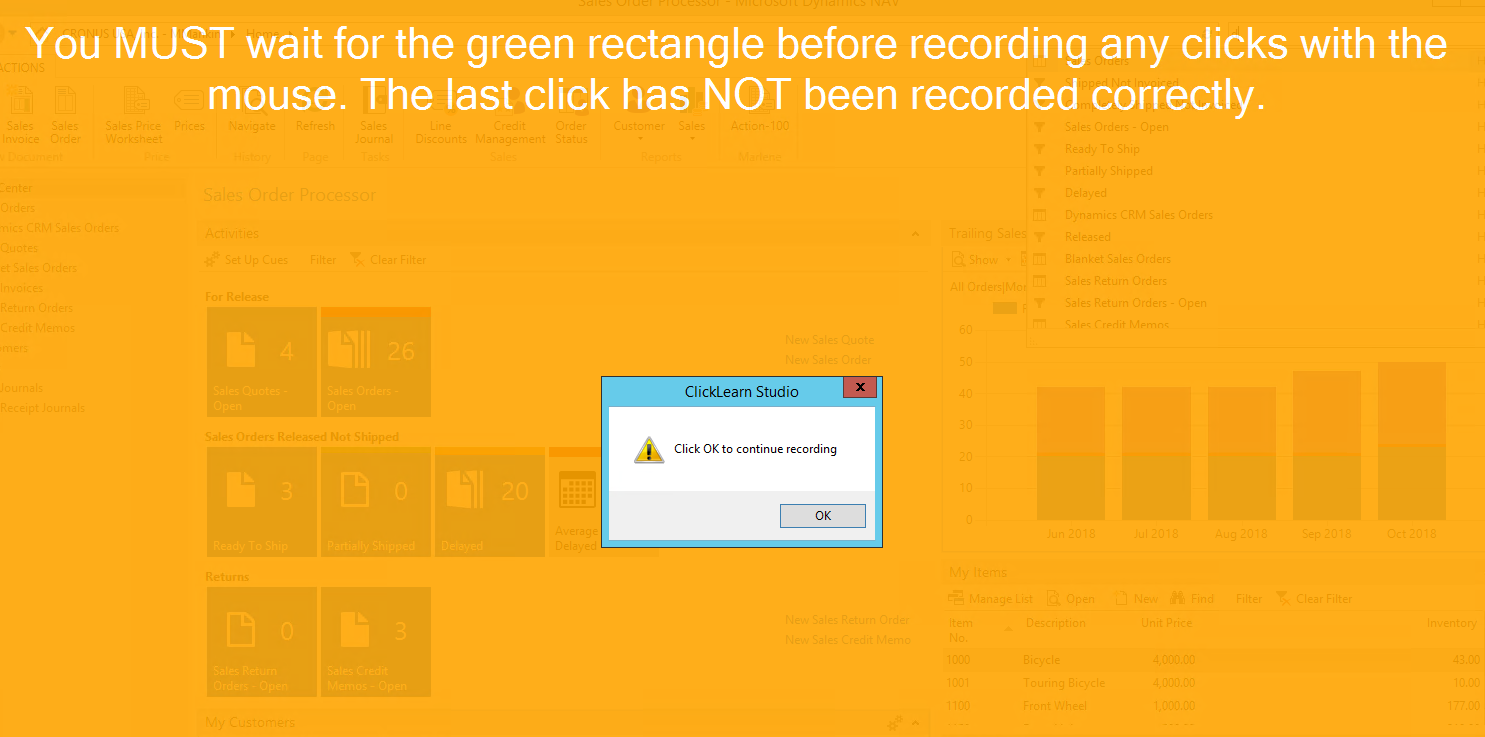 [Speaker Notes: Show error you get when you do not wait for the Green box.]
ClickLearn Recording
[Speaker Notes: New recording

Edit
Delete & other options with Right click on line
Group lines together
Double clck on line – turn instruction off
Can add notes etc
 	


Tell them next would be the Replay.  The Replay will stop with errors – when you have no errors you can then Produce
Show Error – Next Screen.]
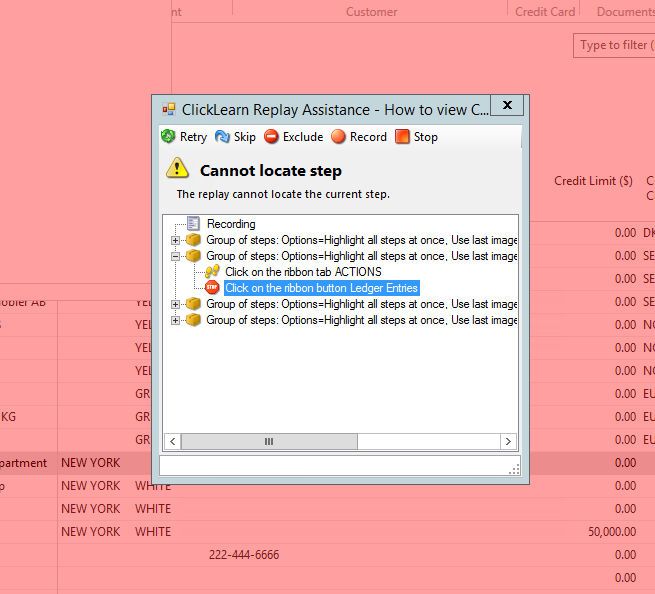 [Speaker Notes: Replay (to look for errors) then Produce
Explain the error]
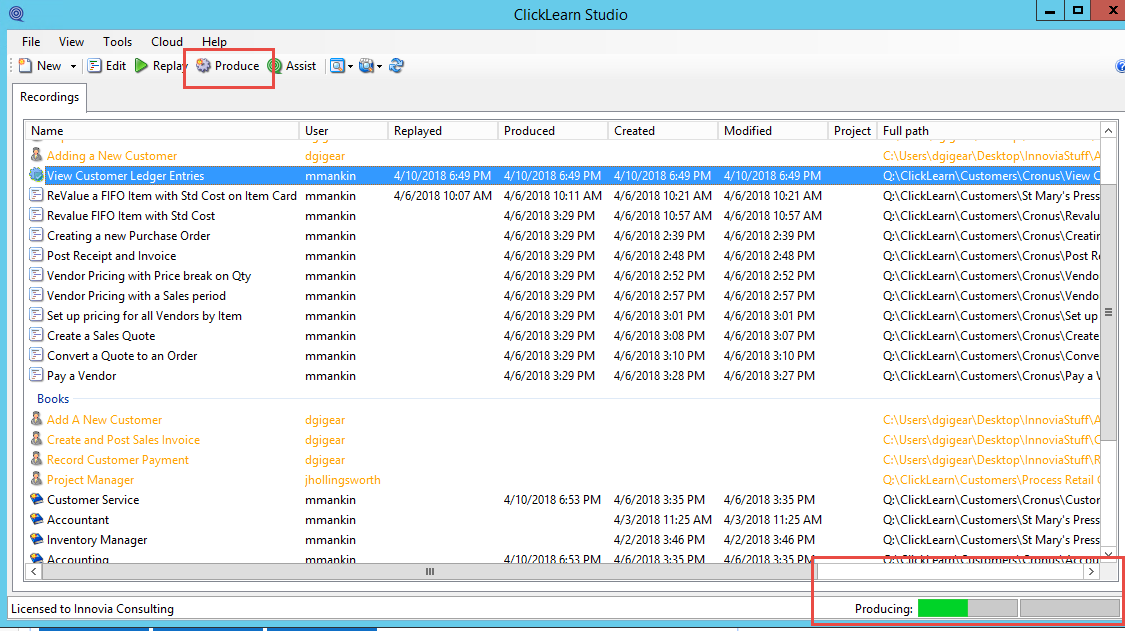 [Speaker Notes: Make sure NAV Is back to the main Role Center


Once you have Produced the recording – you will see it has created some documents
Show the premade one View
Show Assist
Customer > Cronus
View Customer Ledger Entries. in the folder]
E-Learning Portal Structure
[Speaker Notes: The E-Learning Portal Is structured with Recordings, Books and Shelf.

An easy way to remember the structure is - You have your RECORDINGS and they get inserted into your BOOKS and the books are placed on the SHELF

Show Books and Shelf – how recordings are added.

Show Structure in CLICKLEARN]
E-Learning Portal Example
[Speaker Notes: Stored on the Q:drive
Show the premade one View
Show Assist
Customer > Cronus
.View Customer Ledger Entries. in the folder

Let’s look at one I have been working on as an example.

Show Me
The program makes the entries and shows you how to do something
Try Me
Interactive with the program – Show this one – click learn walks you through as you are clicking 
Test Me
Interactive without boxes – it tells you but does not show were to clicl
PDF- Show this one
Word doc  (opened at the bottom of the page)
Power Point]
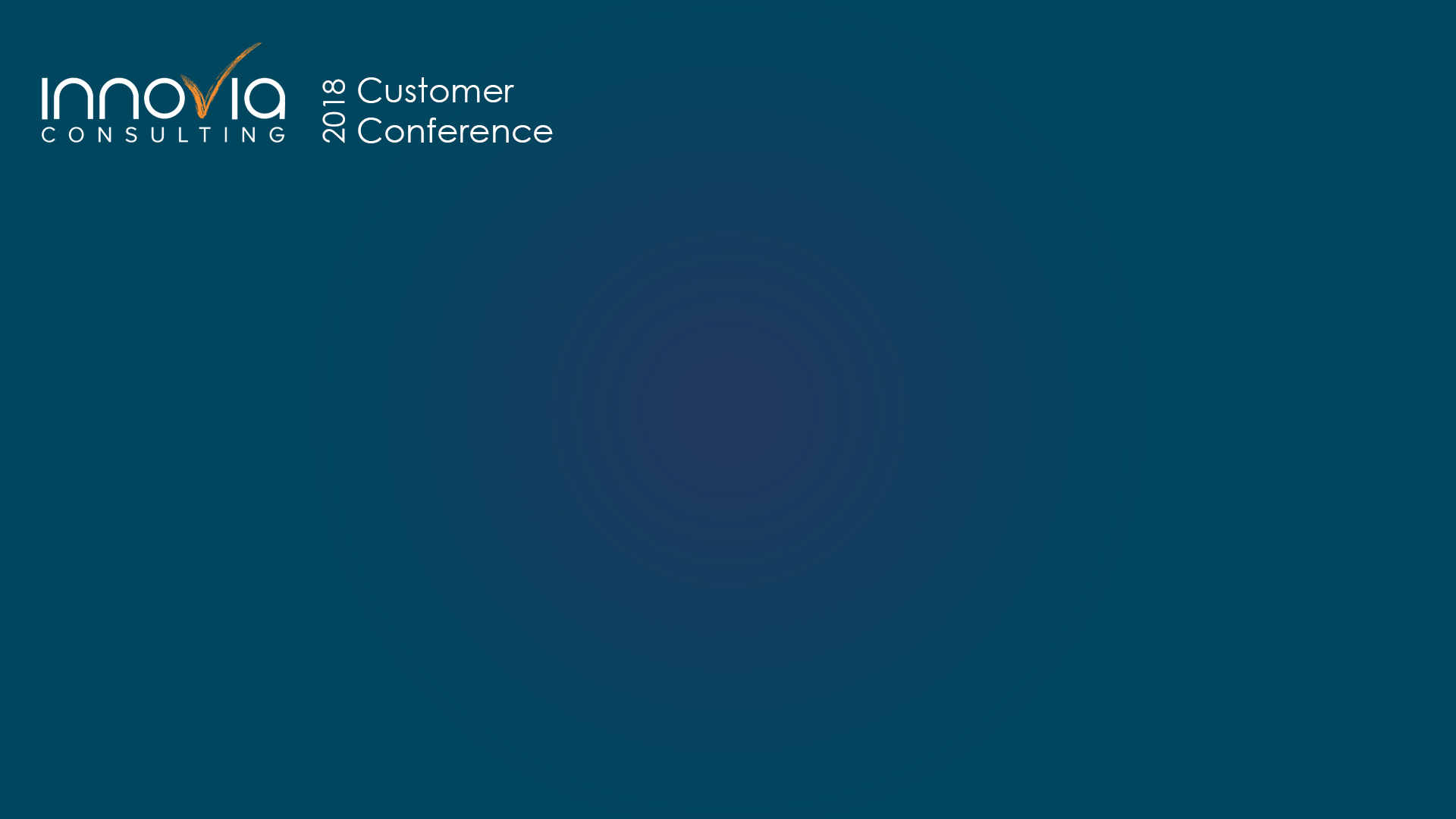 Any Questions?
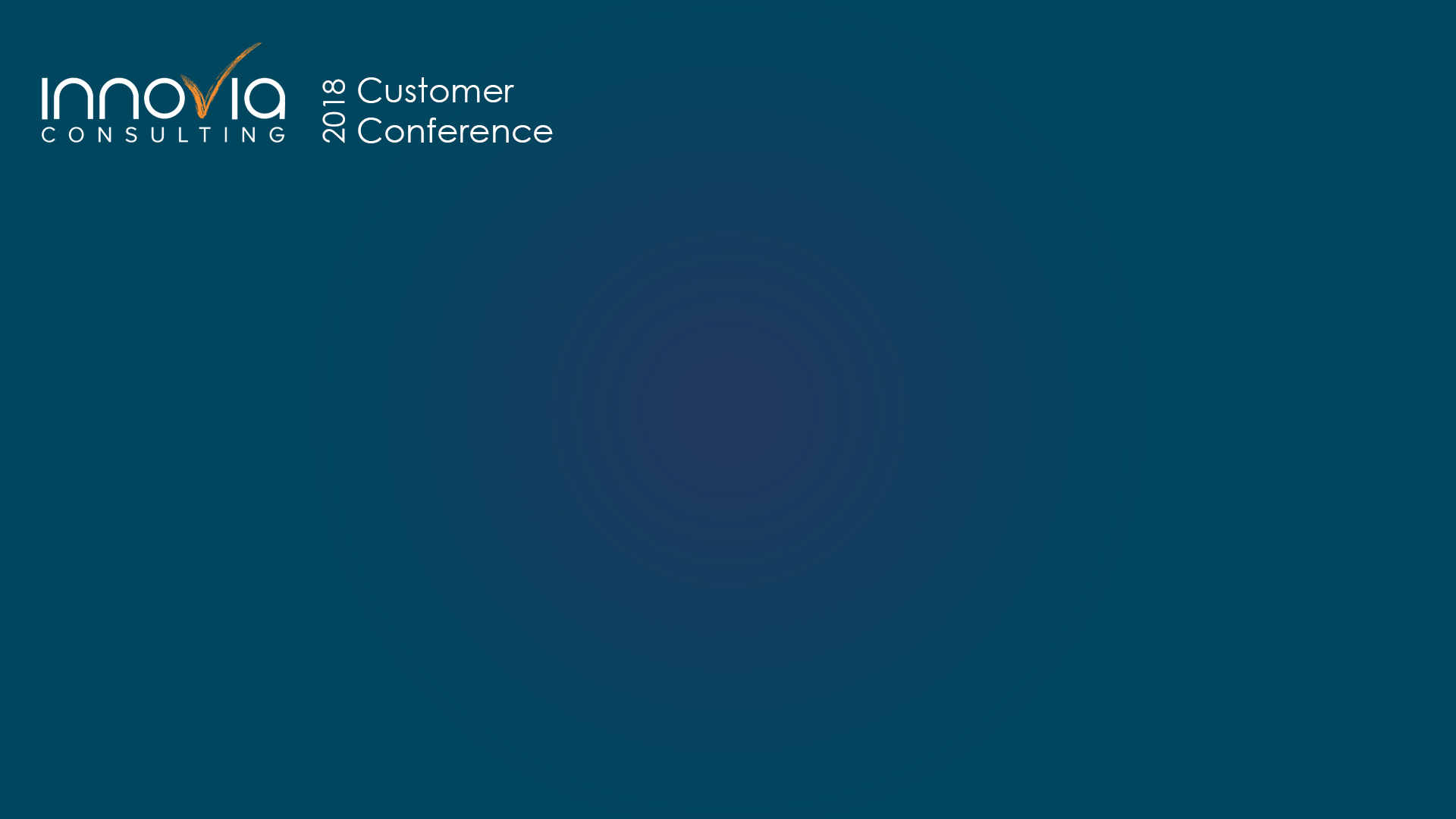 Thank You for Attending!
[Speaker Notes: I want to thank you for joining us today!]